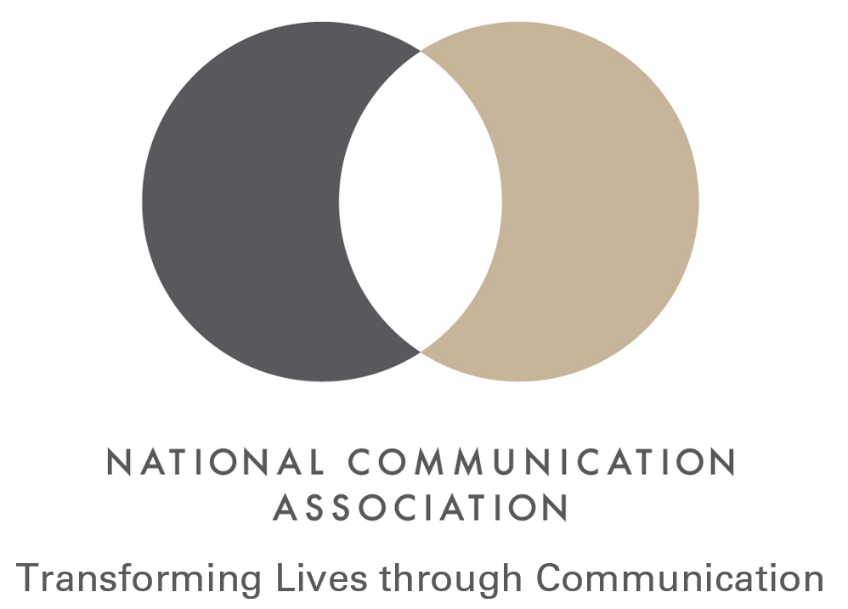 Interest Group Chair Orientation/Workshop
Friday, April 28, 2023
Virtual
Presented by Justin Danowski
Director of Membership and Governance
[Speaker Notes: Land Acknowledgement from the National Communication Association
 
NCA would like to acknowledge that the land on which we are conducting the interest group orientation at the NCA National Office in Washington, DC is the ancestral and unceded territory of the Nacotchtank and Piscataway People. 
 
NCA acknowledges that it has often gathered upon unceded lands and that those gatherings manifested the exclusions and erasures of many Indigenous peoples. We acknowledge the grave harm that colonialism brought to these lands, in particular the erasure of both indigenous and African identities via slavery, and via racist laws that segregated all peoples into binary classifications of “white” and “black.” This acknowledgement demonstrates our commitment to beginning the process of working to dismantle the ongoing legacies of settler colonialism.]
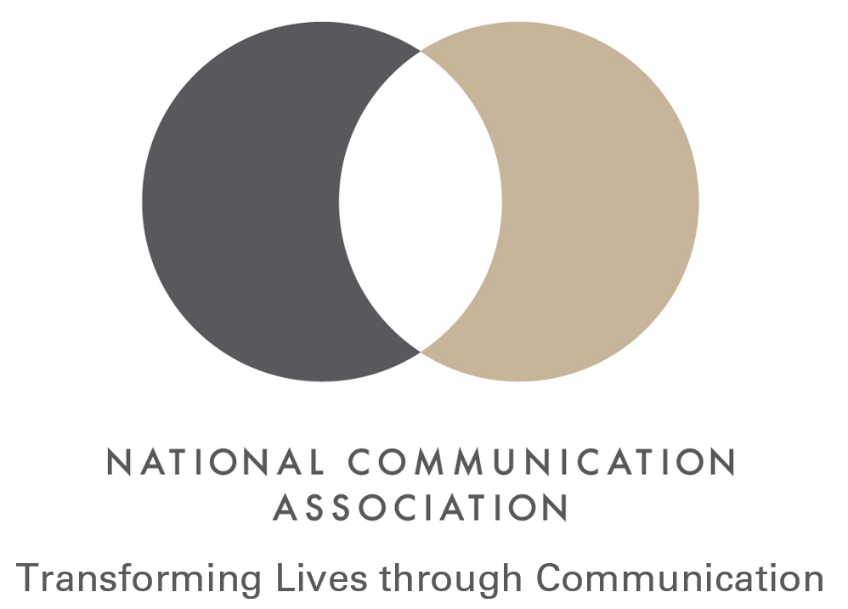 Welcome and Thank You for Your Dedication and Service to NCA
Goals:
Gaining a better understanding of interest groups and leadership structure
Breakdown of Interest Group budgets
Learn more about the Interest Group awards process 
Thinking through the Strategic Planning lens
Talking through best practices and current struggles
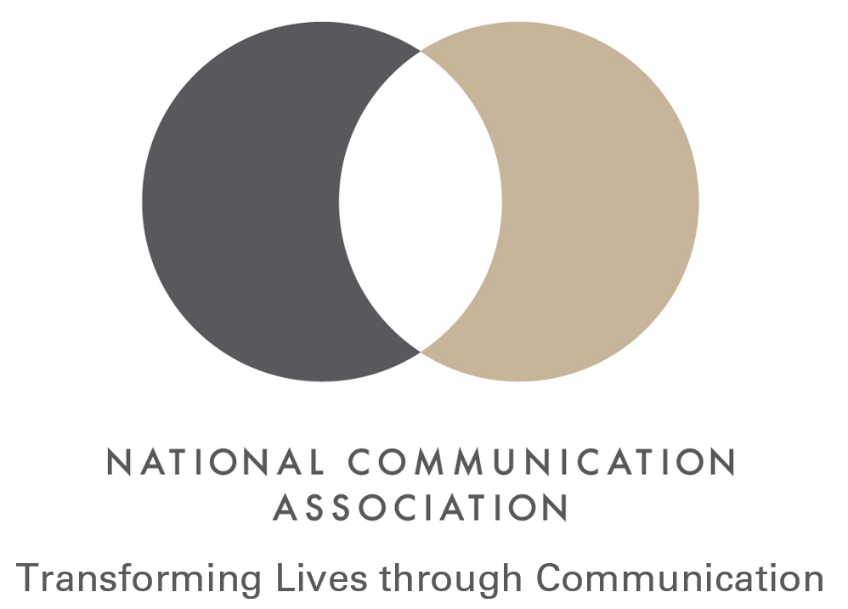 Legislative Assembly vs. Executive Committee
Legislative Assembly (LA) - Exercises fiduciary responsibility over the affairs of NCA and is responsible for the overall strategic direction and policymaking of the Association.

Executive Committee of the Legislative Assembly (EC) - Administers the policies of the Legislative Assembly and between annual meetings of the LA, serves as the chief administrative authority of the Association. The Executive Committee shall have authority to set association fees other than membership dues and to establish standing rules and procedures to govern the conduct of elections.
Legislative Assembly
Executive Committee
(LA members)
Finance Committee
(EC members)
Standing Committees
[Speaker Notes: Finance Committee]
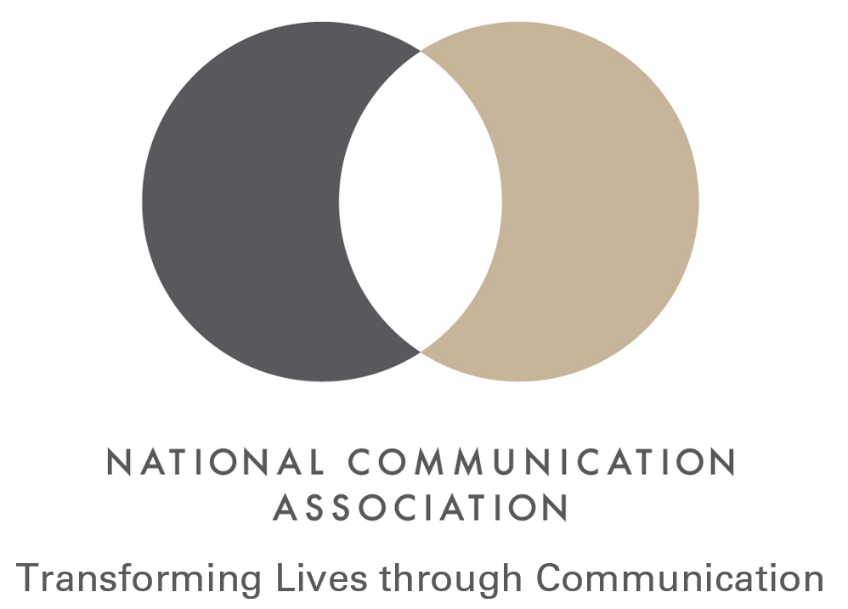 Standing Committees Listed in the Bylaws
Standing Committees

Leadership Development Committee – Develops a slate of candidates for roughly 45 leadership positions each year for standing committees, award selection committees, and grant selection committees. Slate approved by LA. 

Nominating Committee – Develops a slate of candidates for the December election. Positions: 2nd Vice President, Legislative Assembly, Leadership Development Committee.
Legislative Assembly
Executive Committee
(LA members)
Finance Committee
(EC members)
Standing Committees
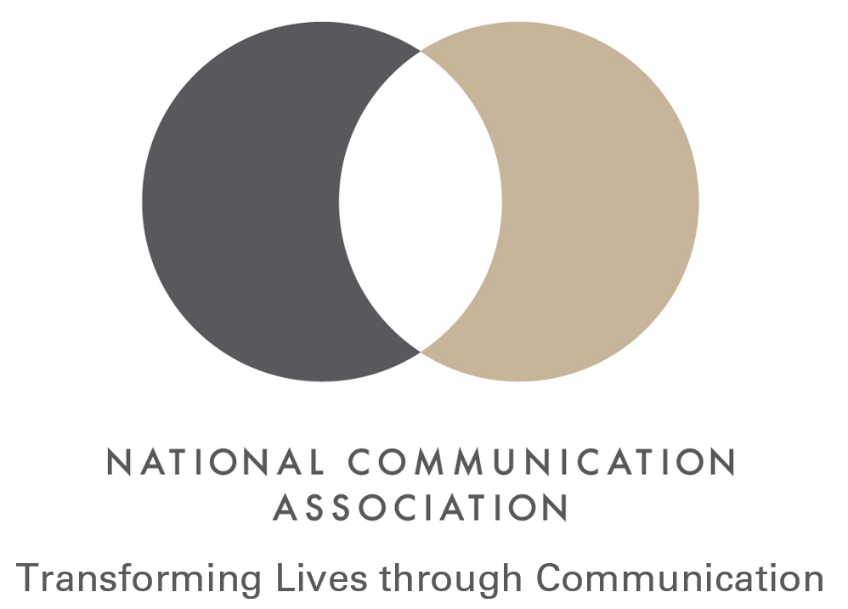 Standing Committees Listed in the Bylaws
Standing Committees Continued

Mentorship and Leadership Council – NEW COUNCIL FOR 2023. Charge to be created this year. 
 
Publications Council  - Responsible for supporting NCA’s publishing program, including recommending editors to the LA for the Association’s journals. 

Research Council – Responsible for supporting the creation and dissemination of knowledge about Communication.
Legislative Assembly
Executive Committee
(LA members)
Finance Committee
(EC members)
Standing Committees
[Speaker Notes: Communication and Critical/Cultural Studies – Marina Levina
Text and Performance Quarterly - Kimberlee Perez and Dustin Goltz

Research Cultivation Grants
Charles H. Woolbert Research Award
Doctoral Honors Seminar
Mid Career Writer’s Workshop
Chairs’ Summer Insttute]
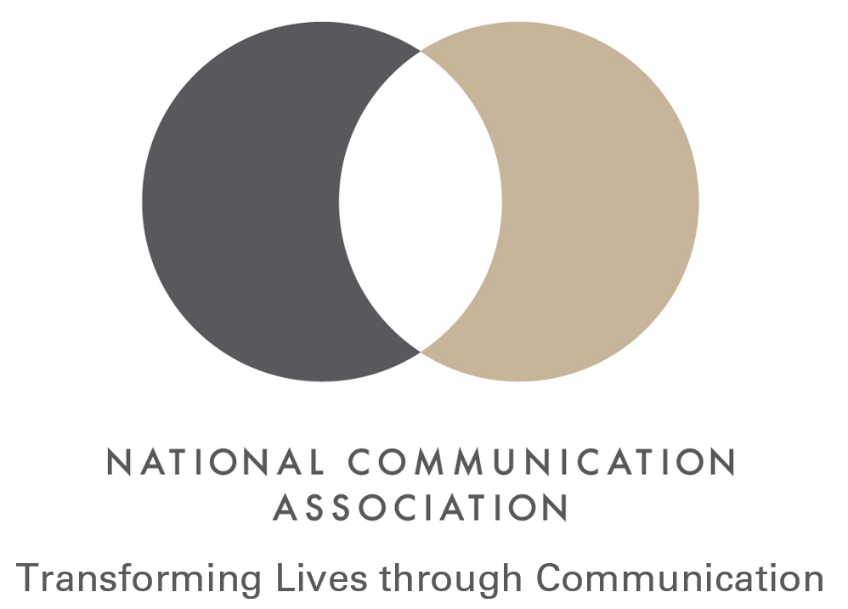 Standing Committees Listed in the Bylaws
Standing Committees Continued

Teaching and Learning Council – Responsible for supporting disciplinary pedagogy. 
 
IDEA Council – Monitoring and making recommendations to enhance the diversity of NCA. 
 
Resolutions Committee – Responsible for reviewing proposed public statements and providing related recommendations to the LA. 

Convention Committee – Responsible for providing recommendations on issues related to convention locations.
Legislative Assembly
Executive Committee
(LA members)
Finance Committee
(EC members)
Standing Committees
[Speaker Notes: TLC
Course syllabi 
GIFTS
Ecroyd Award for Outstanding Teaching in Higher Education
Oberle K-12 Teaching Award
Osborn Community College Educator Award
Bacon Lifetime Teaching Excellence Award

IDEA Task Force - Rachel Griffin, Ashley Mack, Shinsuke Eguchi, Ron Jackson, Tom Nakayama
IDEA Engagement Award
IDEA Scholarship Award
Shawn D. Long IDEA Program Award

Future of Conventions Task Force – Walid Afifi
Julie-Ann Scott-Pollock, Kate Magsamen-Conrad]
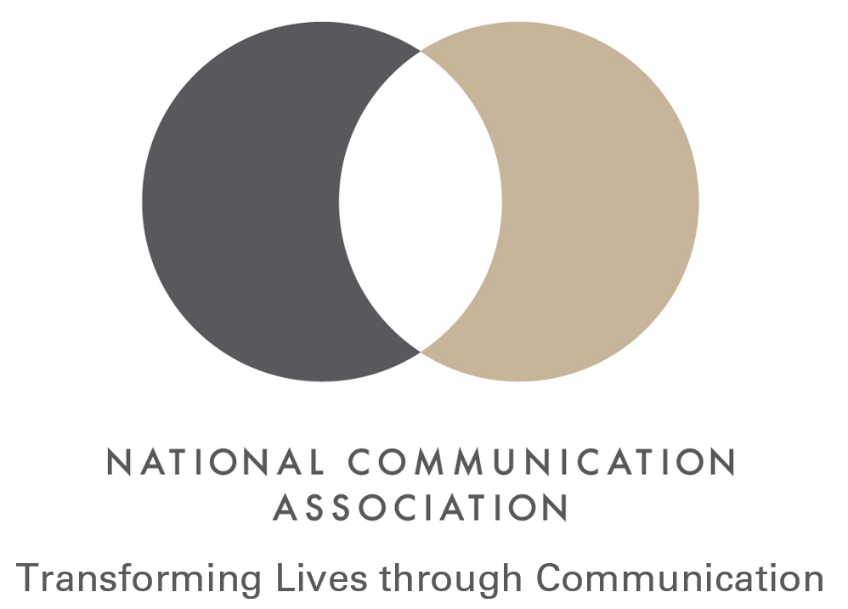 Unit? Interest Group? Affiliate? What’s the difference?
Units: Term does not exist in the current Bylaws adopted by the Legislative Assembly in 2016. The term is used by the convention team to encompass all Interest Groups, Affiliates, and Special Sessions that program slots.  

Interest Groups - Divisions, Sections, and Caucuses

Divisions - Interest groups for members with shared focus on particular topics of substantive study.

Sections - Interest groups for members sharing common professional settings.

Caucuses – Historically, underrepresented demographic group in terms of gender, race, ethnicity, sexuality, and ability.

Affiliates – Organizations/Associations that are independent from NCA. Typically, an affiliate will have a shared mission related to Communication pedagogy or scholarship. https://www.natcom.org/about-nca/affiliates
[Speaker Notes: Affiliates
Four Regionals
American Debate Association
Kenneth Burke Society
Religious Communication Association 
National Forensic Association]
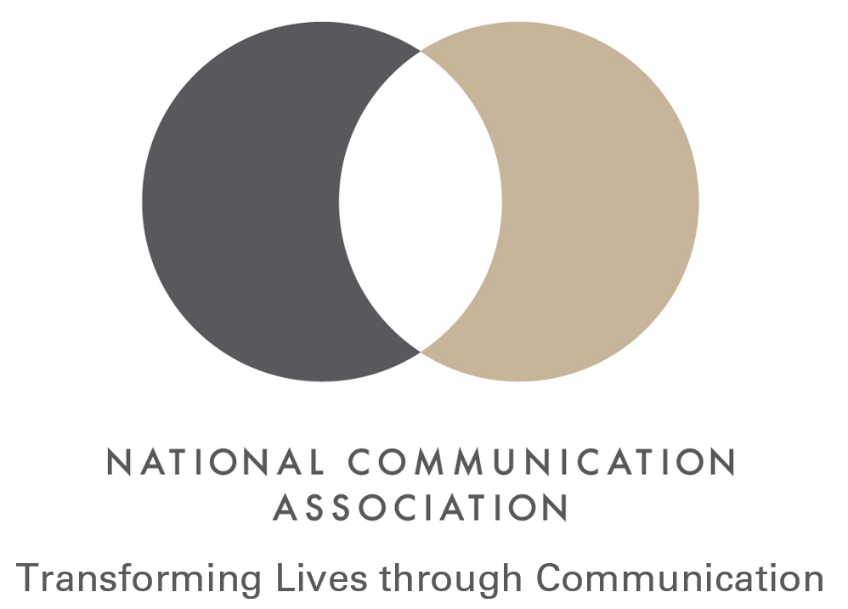 Unit? Interest Group? Affiliate? What’s the difference?
Adding an Interest Group to your membership

New and returning NCA Regular and Student members can add five Divisions and/or Sections at no cost. 

Retired and Life members may add extra Divisions and Section for free.

After five, each additional Division/Section costs $5. 

Caucus affiliation is free. A new or returning member may add zero or all nine caucuses to their membership. 

Interest Group membership expiration corresponds with NCA membership. 

NCA Members may add all 65 interest groups. It would cost $255.

Interest Group Webpages: https://www.natcom.org/about-nca/membership-and-interest-groups/nca-interest-groups
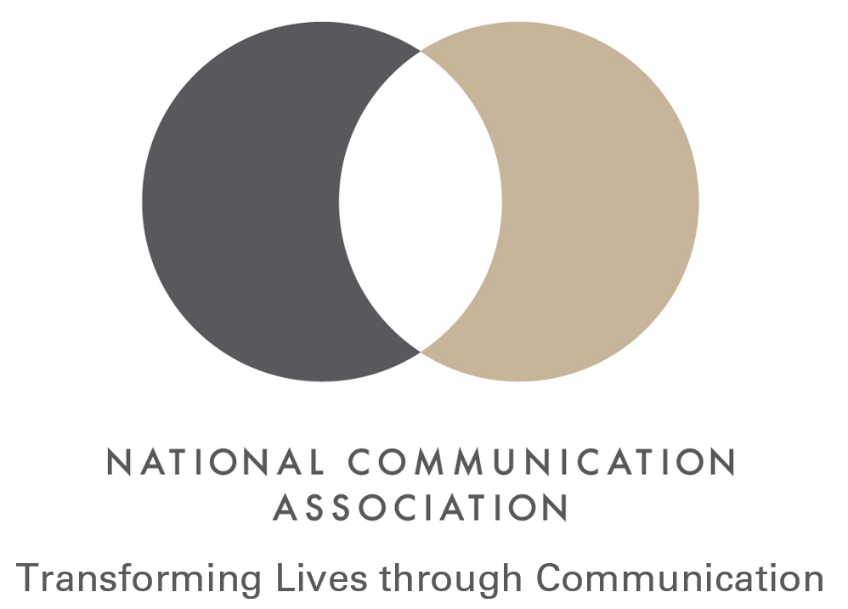 National Leadership BreakdownInterest Groups
Legislative Assembly Representation

Close to 88% of LA members are Interest Group representatives. The LA currently has 181 slots. 

The number of representatives for each of the divisions and sections is calculated by the number of members of the group. 

Divisions and Sections with fewer than 500 members have 2 representatives.
Divisions and Sections with 500-999 members have 3 representatives.
Divisions and Sections with 1,000-1,499 members have 4 representatives.
Divisions and Sections with 1,500 or more members have 5 representatives.
Each Caucus has one representative.
 
The National Office takes an official membership count for each Interest Group during the first week in January. The 2023 count is found on page 19 of the Interest Group Manual.
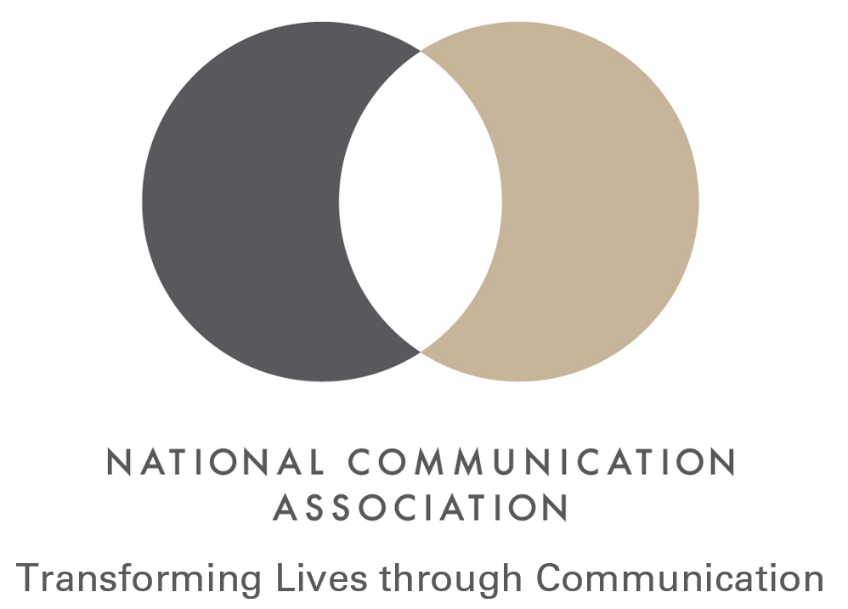 National Leadership BreakdownInterest Groups
Legislative Assembly Representation

Breakdown of Interest Group Representatives for 2023
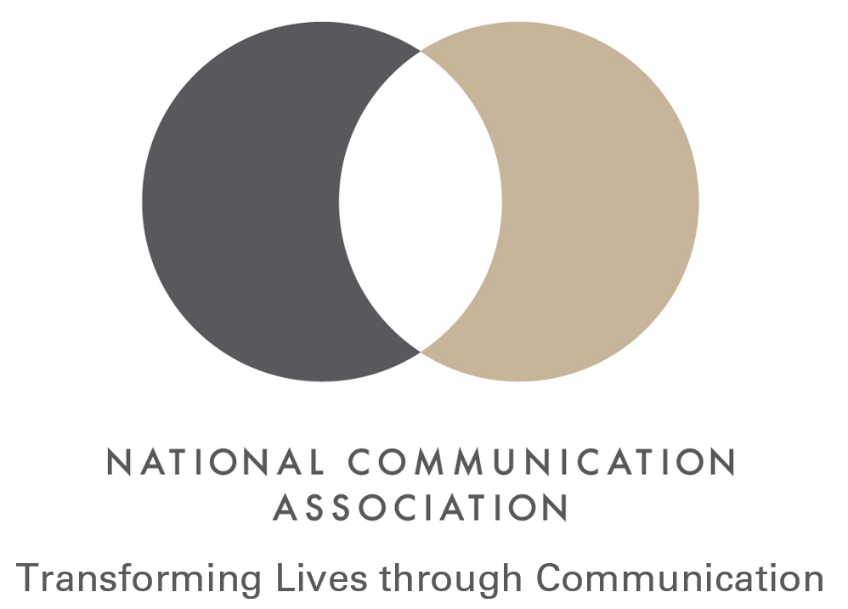 National Leadership BreakdownInterest Groups
Legislative Assembly Representation

Interest Group breakdown of how LA representatives are appointed 
(per interest group bylaws currently archived with the National Office)
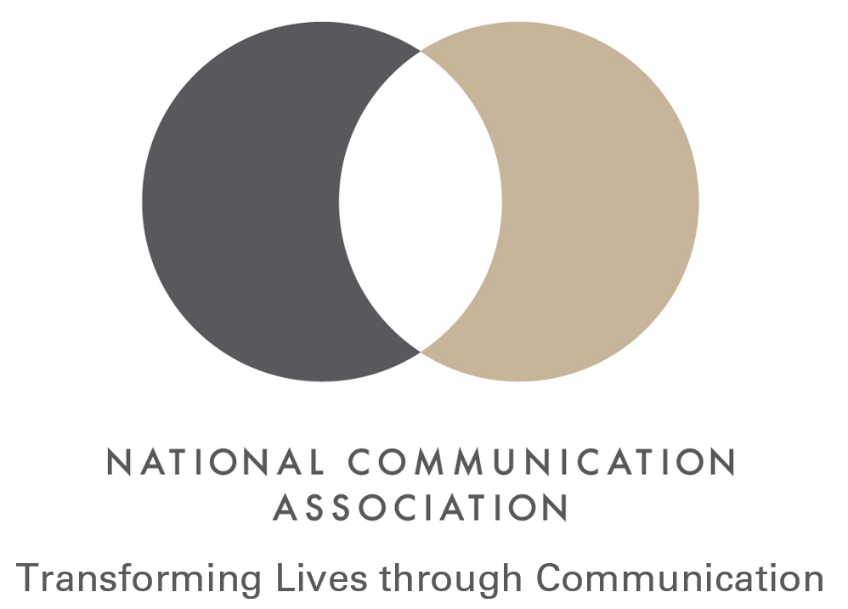 National Leadership BreakdownInterest Groups
Nominating Committee Representation
(Tasked with finding candidates for Second Vice President, Legislative Assembly, and Leadership Development Committee to be added to the December election ballot. 

Each Interest Group has one representative on the committee. 

Interest Group breakdown of how committee representative is appointed. 
(per interest group bylaws currently archived with the National Office)
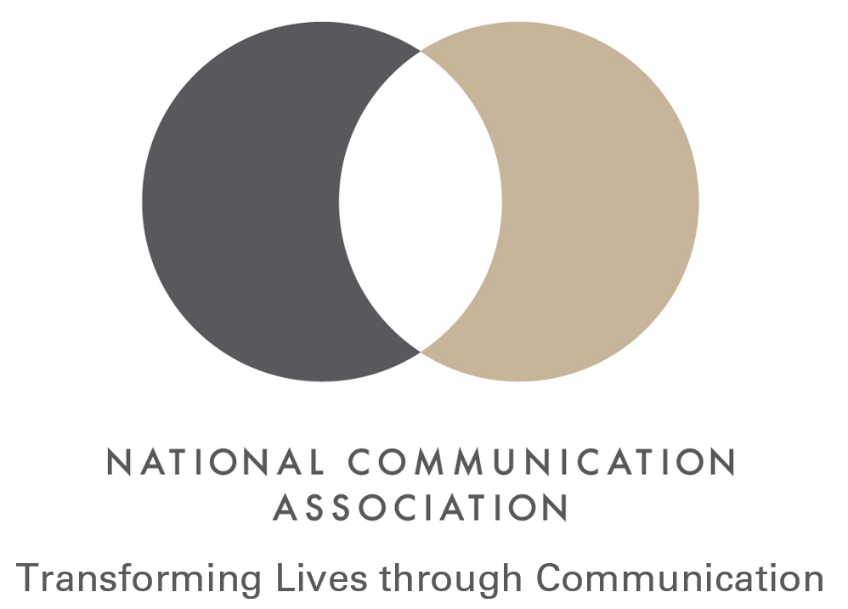 National Leadership BreakdownInterest Groups
IDEA Council
(Standing Committee)

The bylaws allow for one representative from each Caucus on the NCA IDEA Council.

Caucus List:
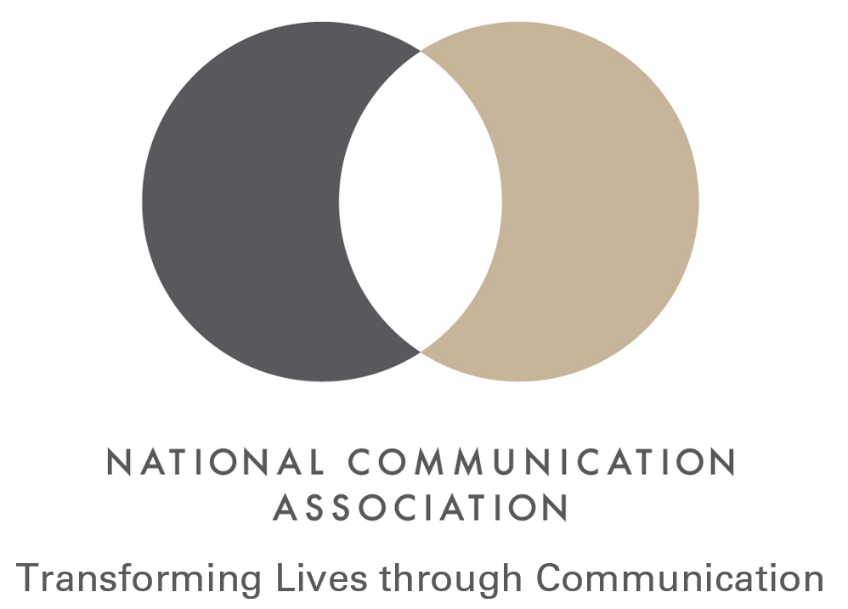 Interest Group Dissolution
Per the NCA Bylaws, any Division or Section failing for two consecutive years to maintain at least 100 members shall be dissolved.

The National Office takes an official Interest Group count each January. Three counts must be taken.
January
January
January
Count One
Count Two
Count Three
Year One
Year Two
First Notice
Second Notice
Dissolution
Only the Legislative Assembly can dissolve a Caucus.
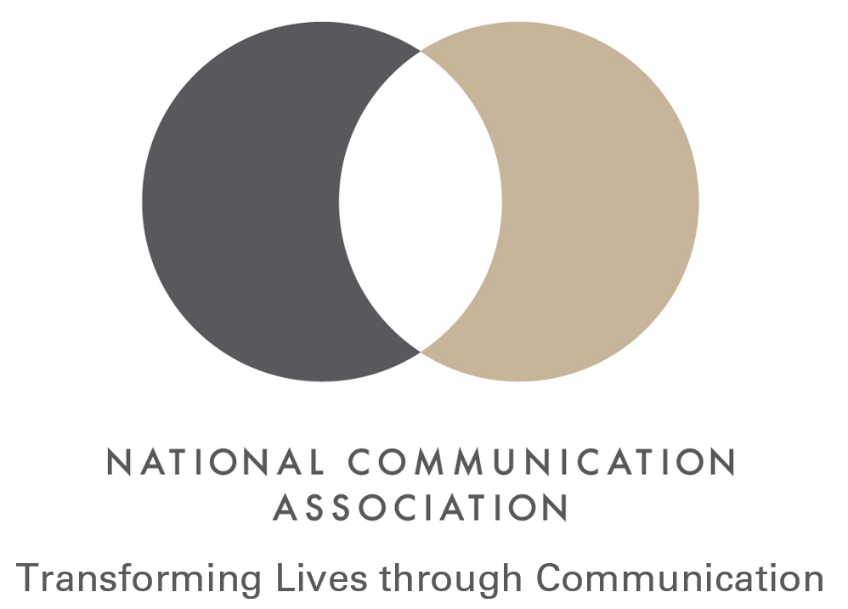 Interest Group Budget Information
Each Interest Group is provided funds as part of NCA’s annual operating budget. At the beginning of the calendar year, new budget allocations are applied depending upon the available pool of funds. 

Divisions and Sections are provided funds based on their relative membership size during the first week in January each year. Caucuses are given an equal amount dependent on available funds. 

Breakdown:
Total approved budget by the Legislative Assembly for Interest Groups = $50,720

Amount for each Caucus = $1,350
Maximum amount for each Division/Section = $1,350
Minimum amount for each Division/Section = $500

The 2023 budget for each interest group is found on page 19 of the Interest Group Manual.
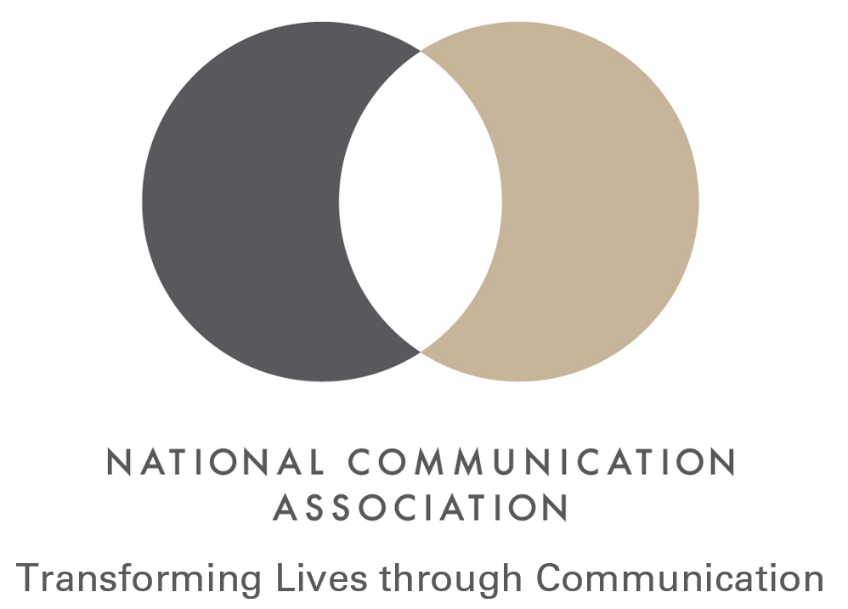 Interest Group Budget Information
Budgets do NOT roll over into the next year. (Use it or lose it)

Common budget expenditures:
Award plaques ($50 each)
Award Checks (Any check over $600 requires the recipient fill out a W-9 form)
Meeting supplies
Food and beverage at convention business meeting

Interest Groups may NOT use its budget for: 
NCA Membership
NCA Convention Registration
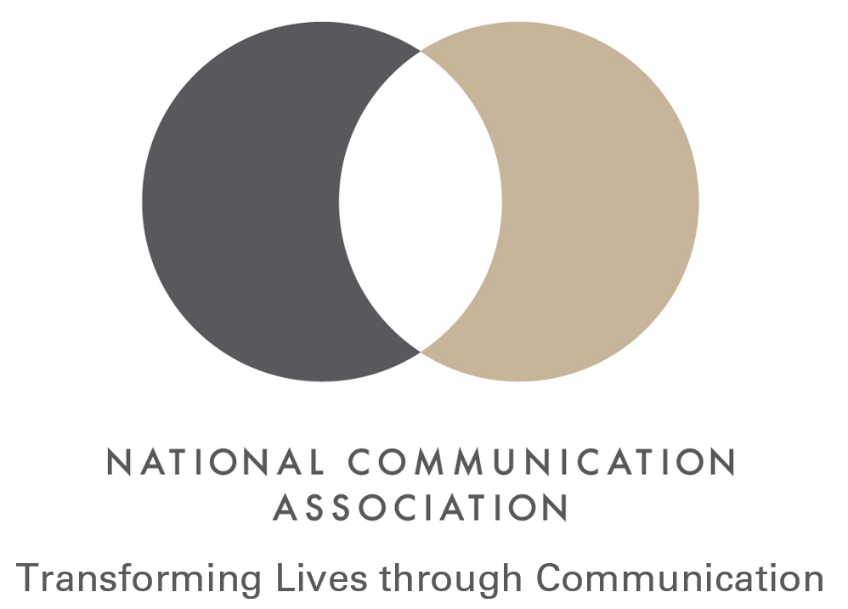 Interest Group Activity
Interest Groups are subgroups of NCA with no independent, legal, or financial standing, and are therefore subject to the authority of NCA’s governing bodies (LA and EC). 

Interest Groups may not make any independent, legal, or financial commitments or speak publicly on behalf of NCA. This is important to ensure NCA maintains its 501(c)3 nonprofit status and is protected from other legal and financial liability. 

All Interest Group officers must, at the time of their election and for the entirety of their term, be members of NCA and the relevant Interest Group.
[Speaker Notes: Recognize the lack of support to Interest Groups over the years on the National Office level.]
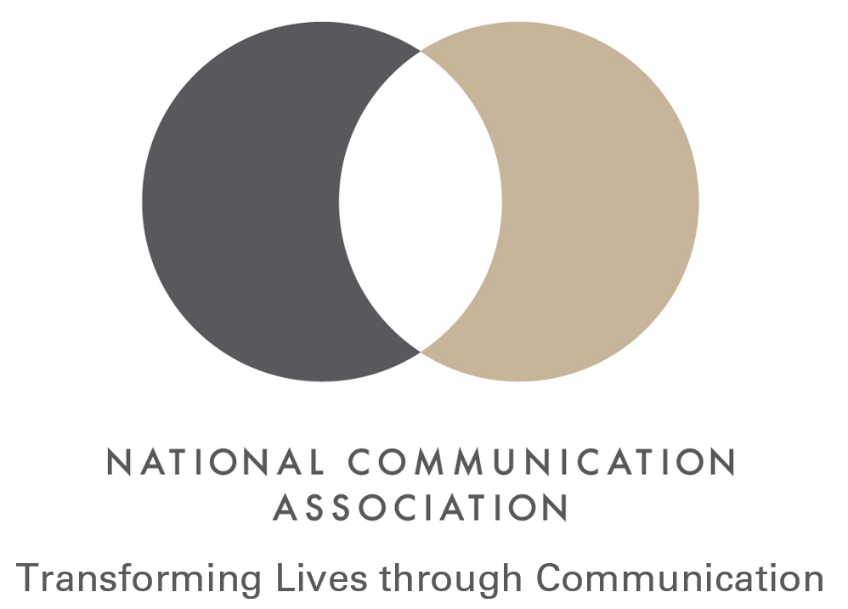 Interest Group Activity
Affiliating
Interest Groups may not independently affiliate with other organizations. 

Releasing Public Statements
Interest Groups may not independently make public statements. If an Interest Group would like to ask NCA to consider making a public statement on an issue, the standard resolutions process should be followed.

Contracting
Members of Interest Groups are not authorized signers of contracts on behalf of NCA.

Fundraising
NCA Executive Director, Dr. Shari Miles-Cohen, has suspended the approval of all interest group fundraising until NCA has re-registered in all 50 states. 
(This process will hopefully be completed in time for the November convention)
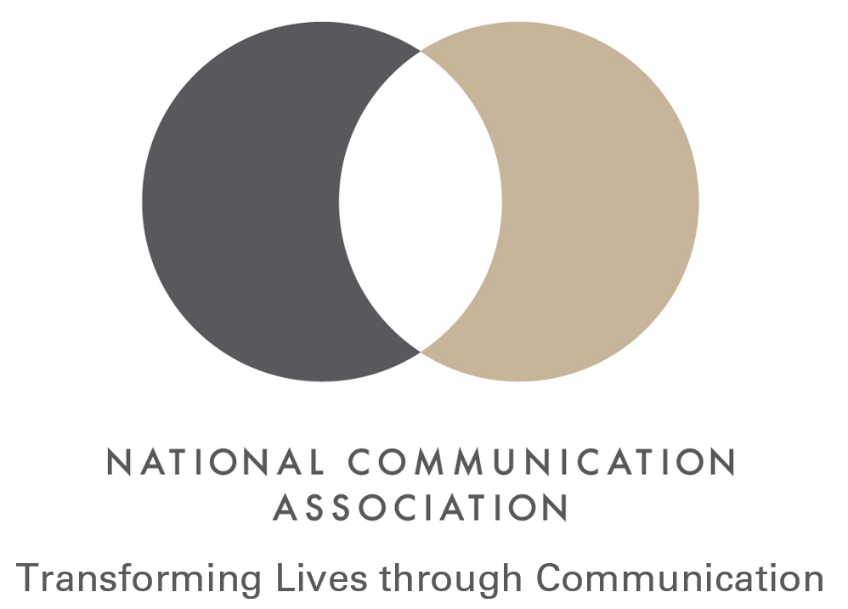 Questions?
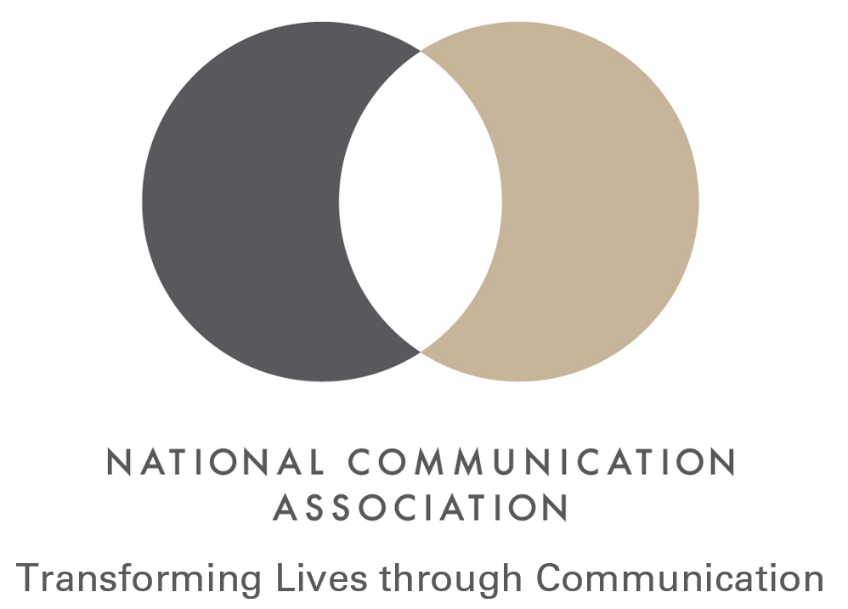 Interest Groups and the Strategic Plan
Vision: Transforming Lives Through Communication
Mission: Advancing Communication scholarship, teaching, and practice to foster a better world. 

Goal 1 – Create Conditions to Support and Empower Members

Goal 2 – Promote Communication’s Value

Goal 3 – Embrace and Enact Inclusion, Diversity, Equity, an Access

Goal 4 – Cultivate a Thriving and Responsive Organization

Full Strategic Plan with Objectives is found on page 5 of the Interest Group Manual.
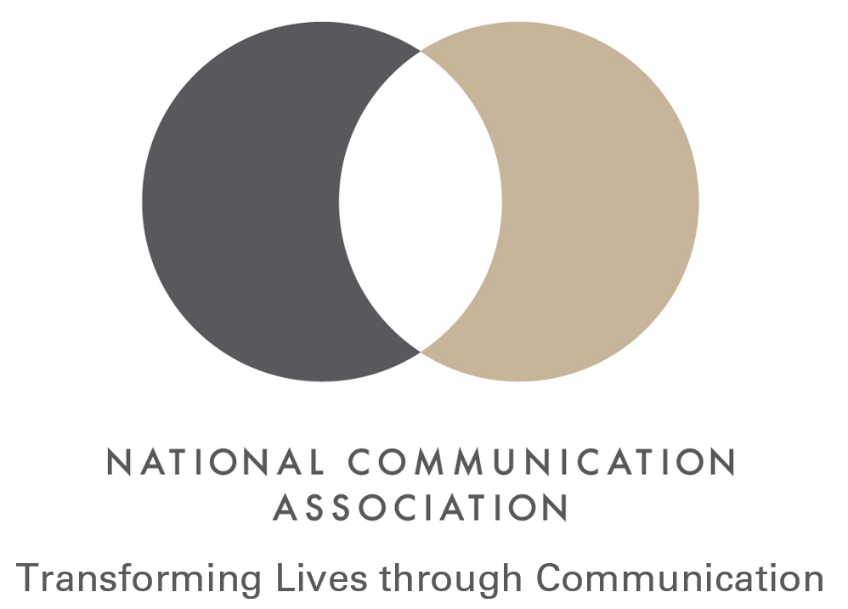 Interest Groups and the Strategic Plan
Discussion Topic One
Interest Group Elections
Virtual vs In-person

https://jamboard.google.com/d/1D61mgrEbH9WI7a7MLONNf51QjY9lR5TrsN3u13-skL4/edit?usp=sharing
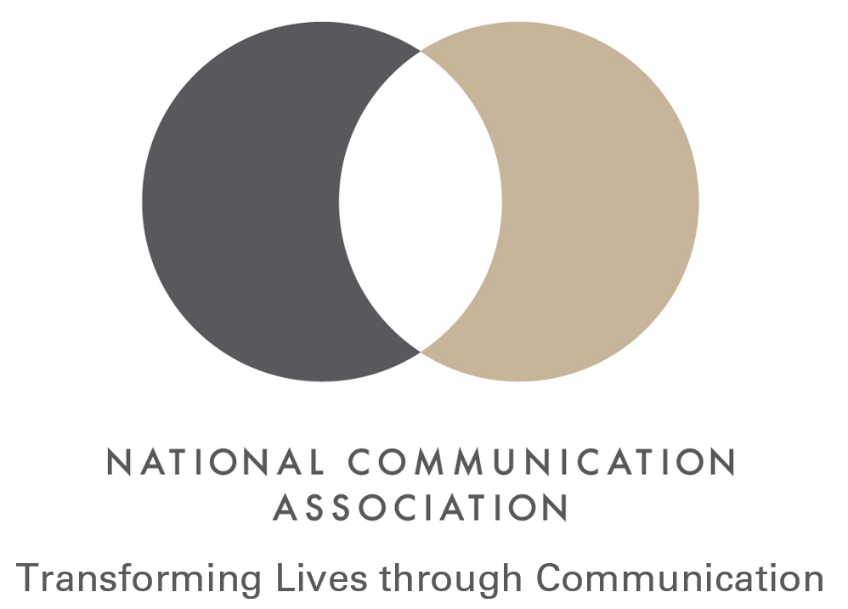 Interest Groups and the Strategic Plan
Discussion Topic Two
Interest Group Award Process 
(Calls, Submissions, Reviews)
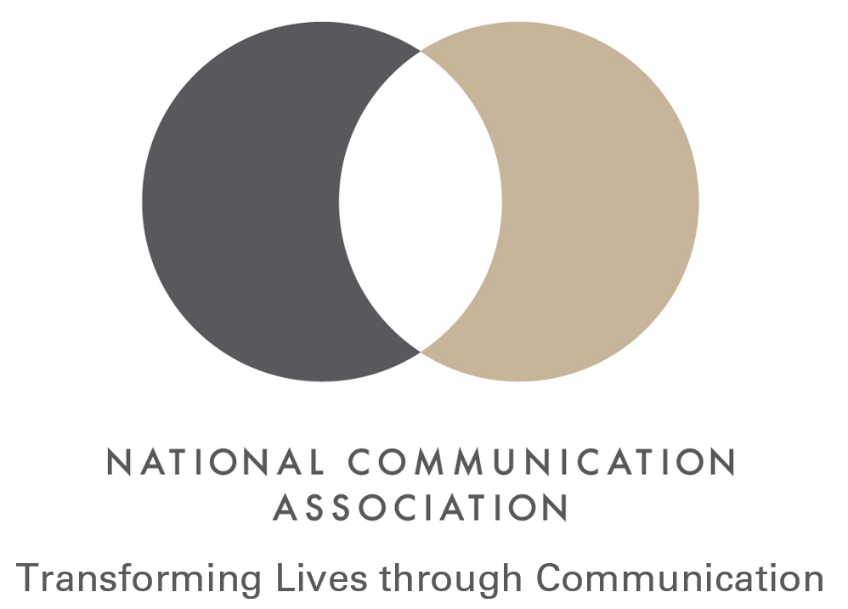 Additional Discussion Topics
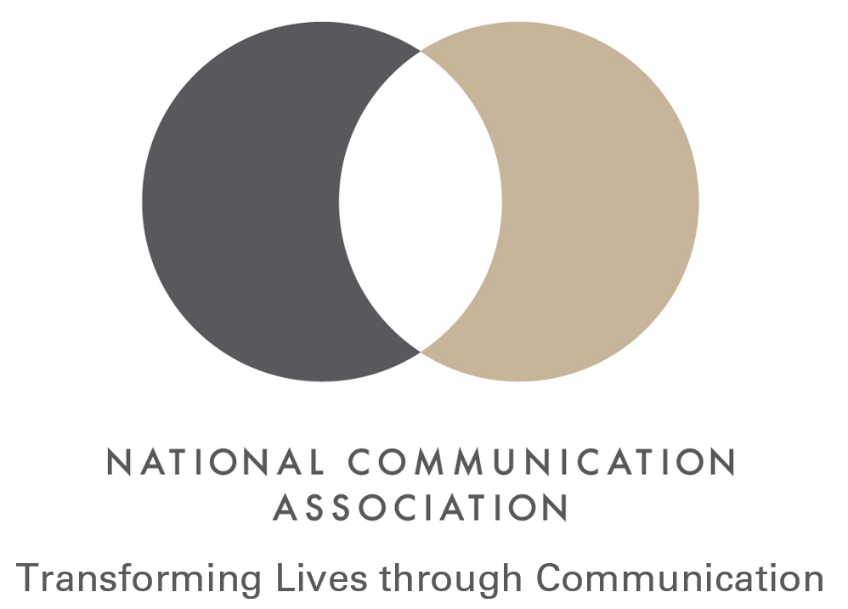 Thank you for your service to NCA and for all your hard work throughout the year!
I am always happy to help. Please email if you need anything jdanowski@natcom.org